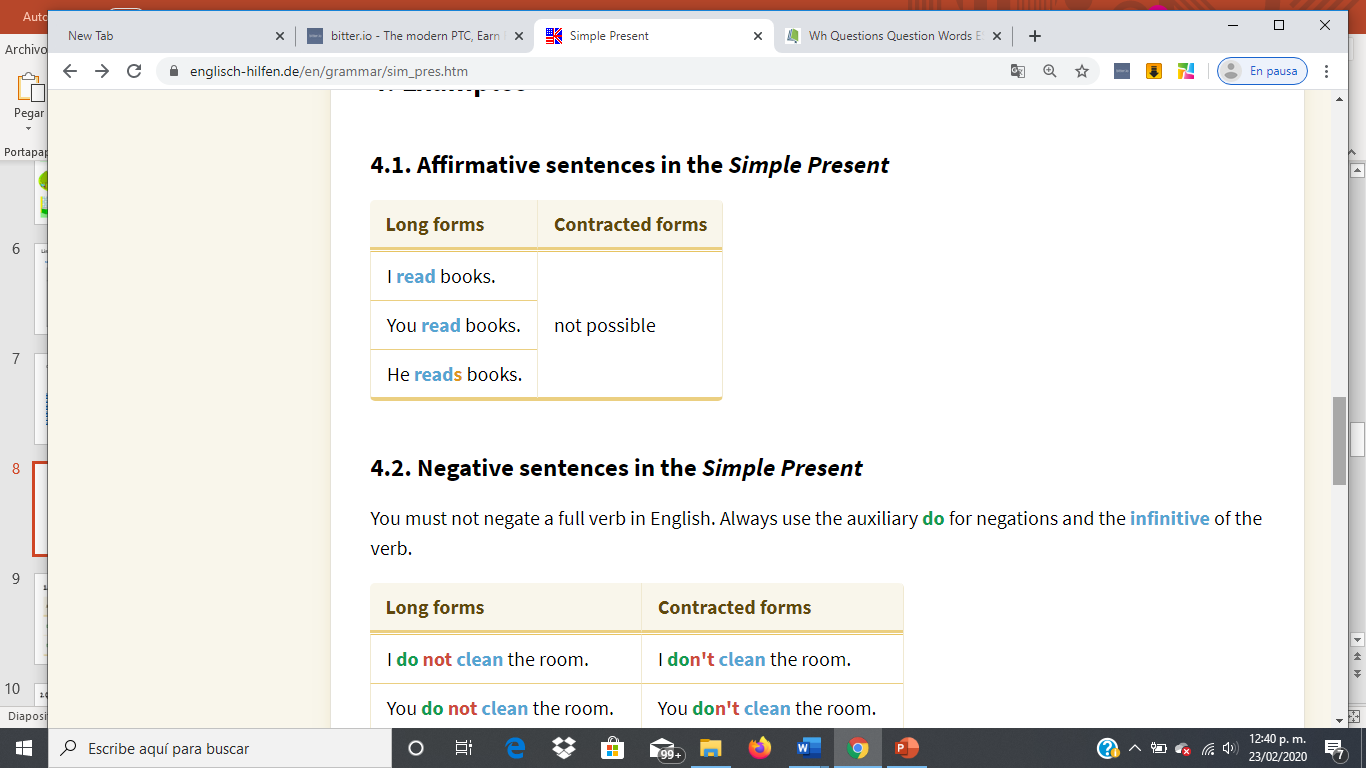 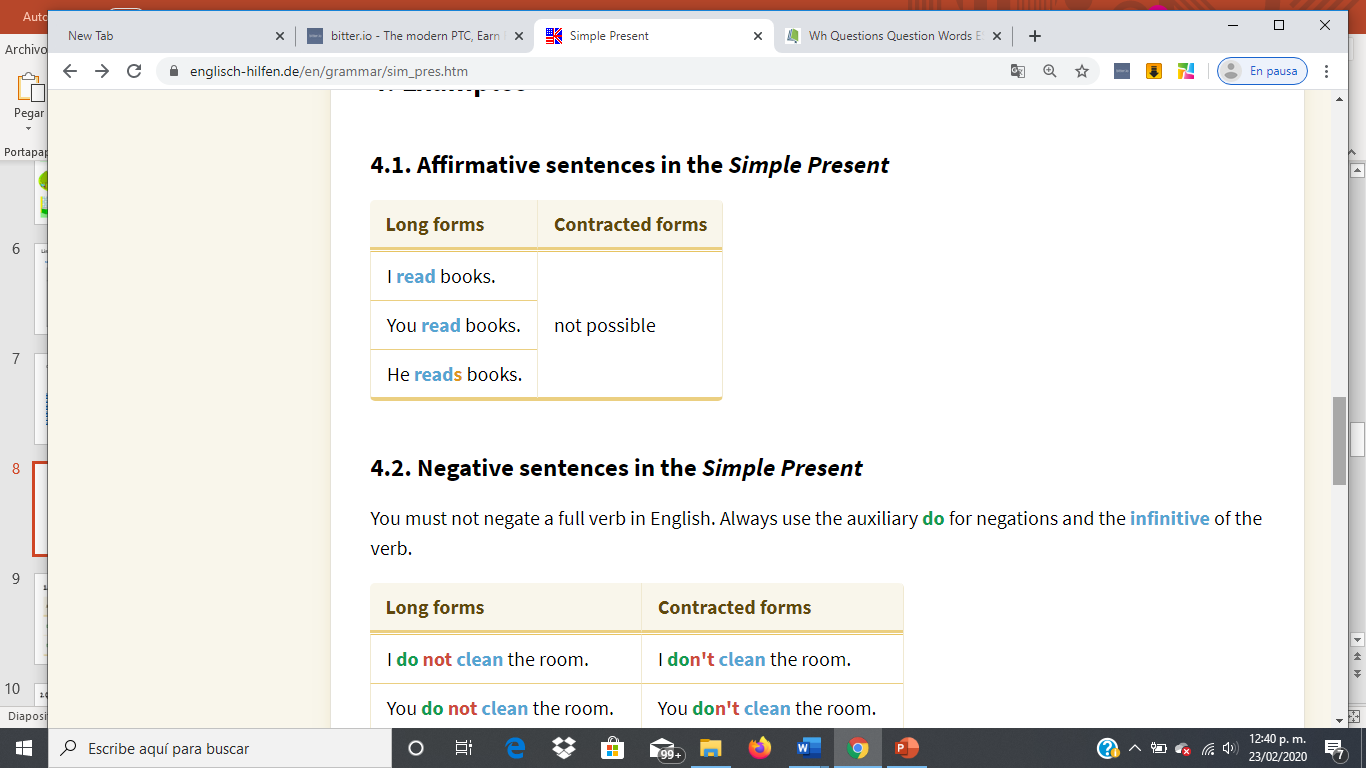 Subject + verb + Rest
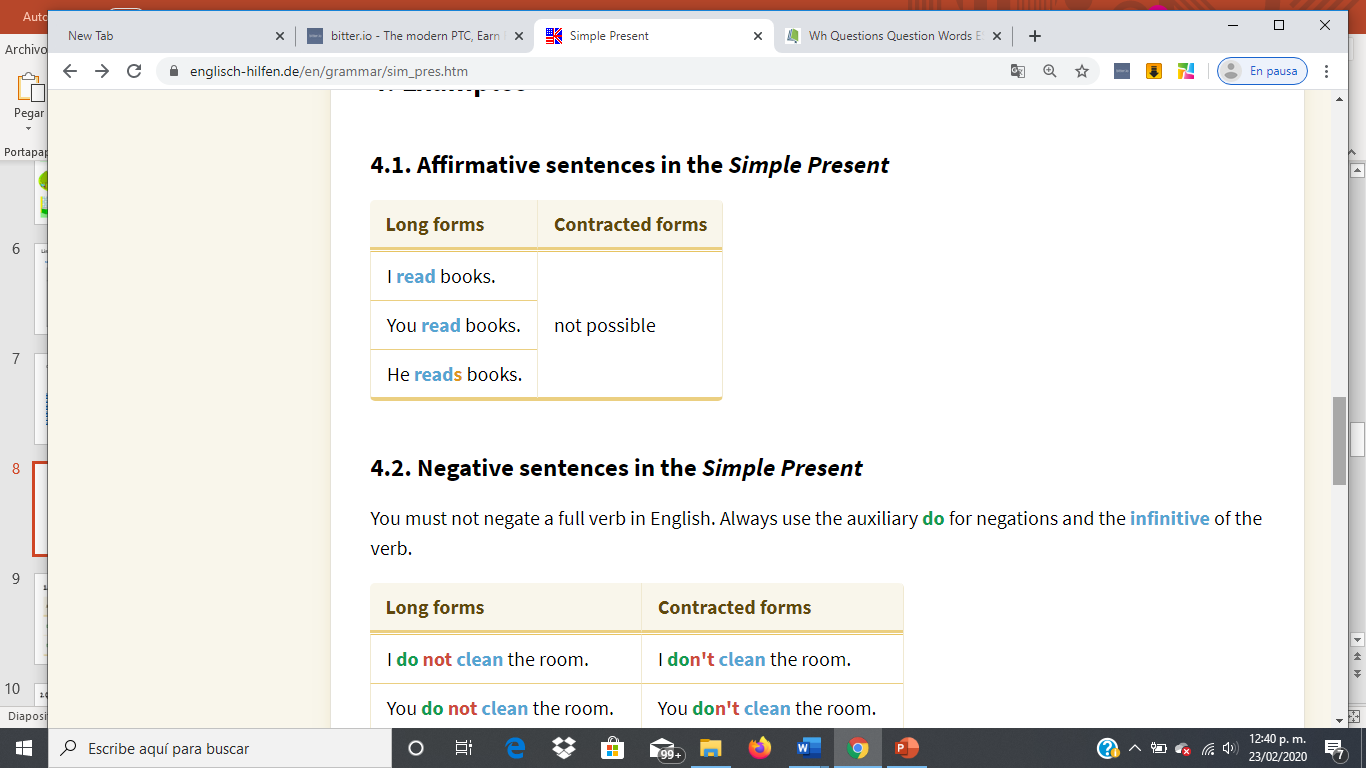 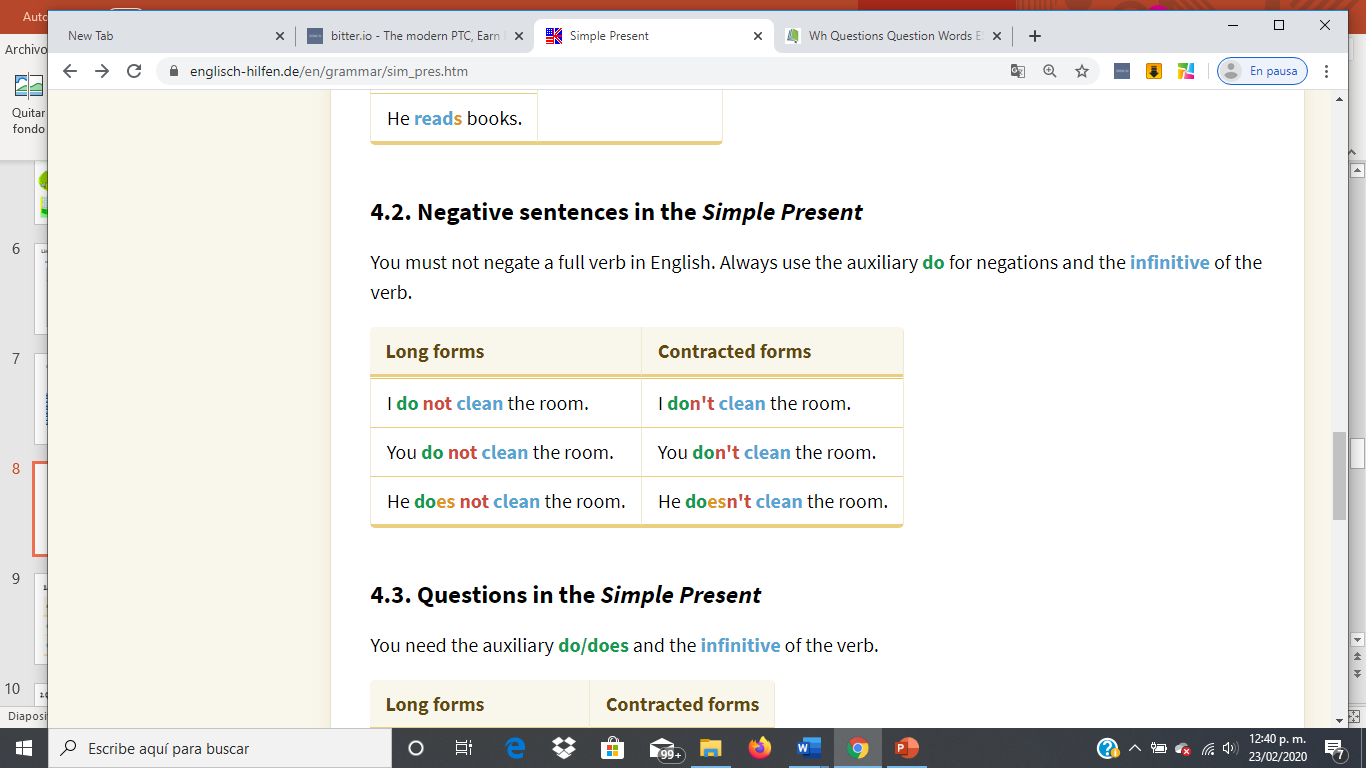 Subject + auxiliar-not  + verb  + Rest
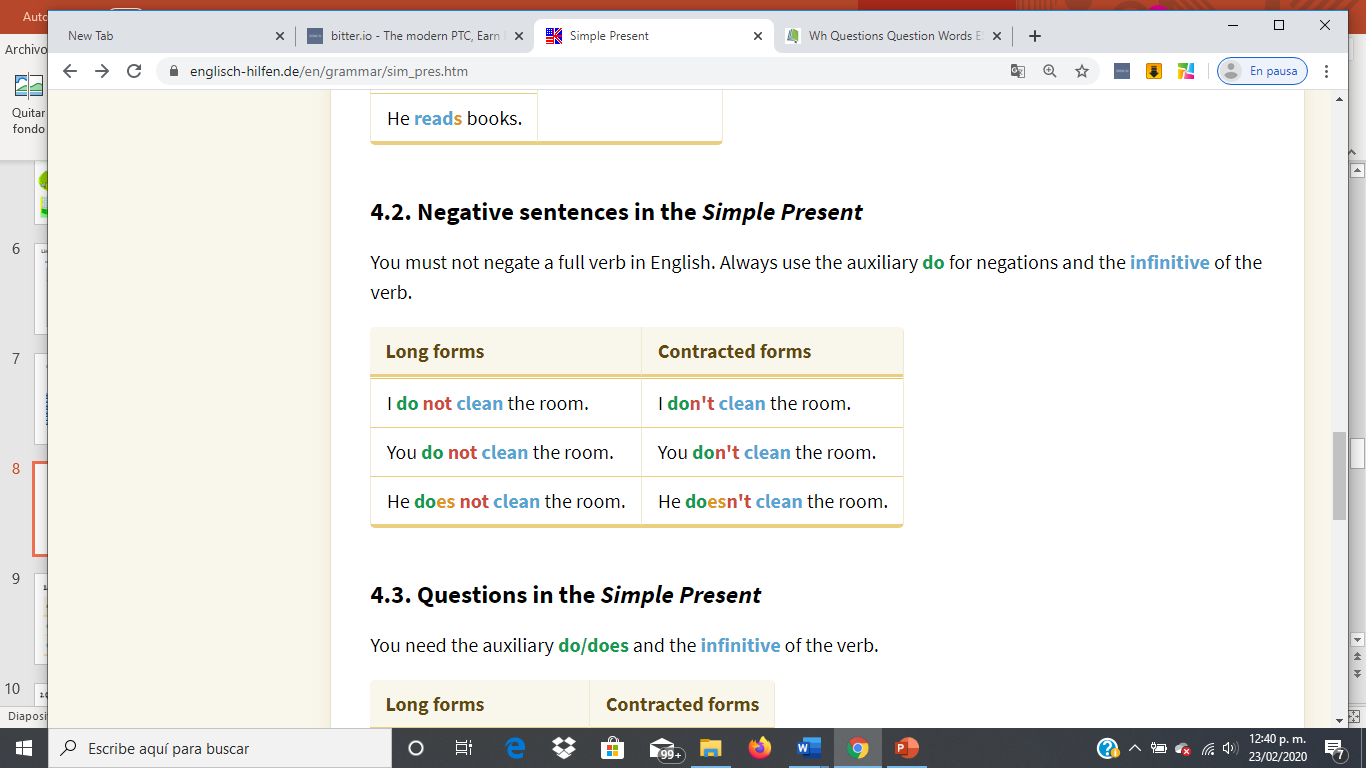 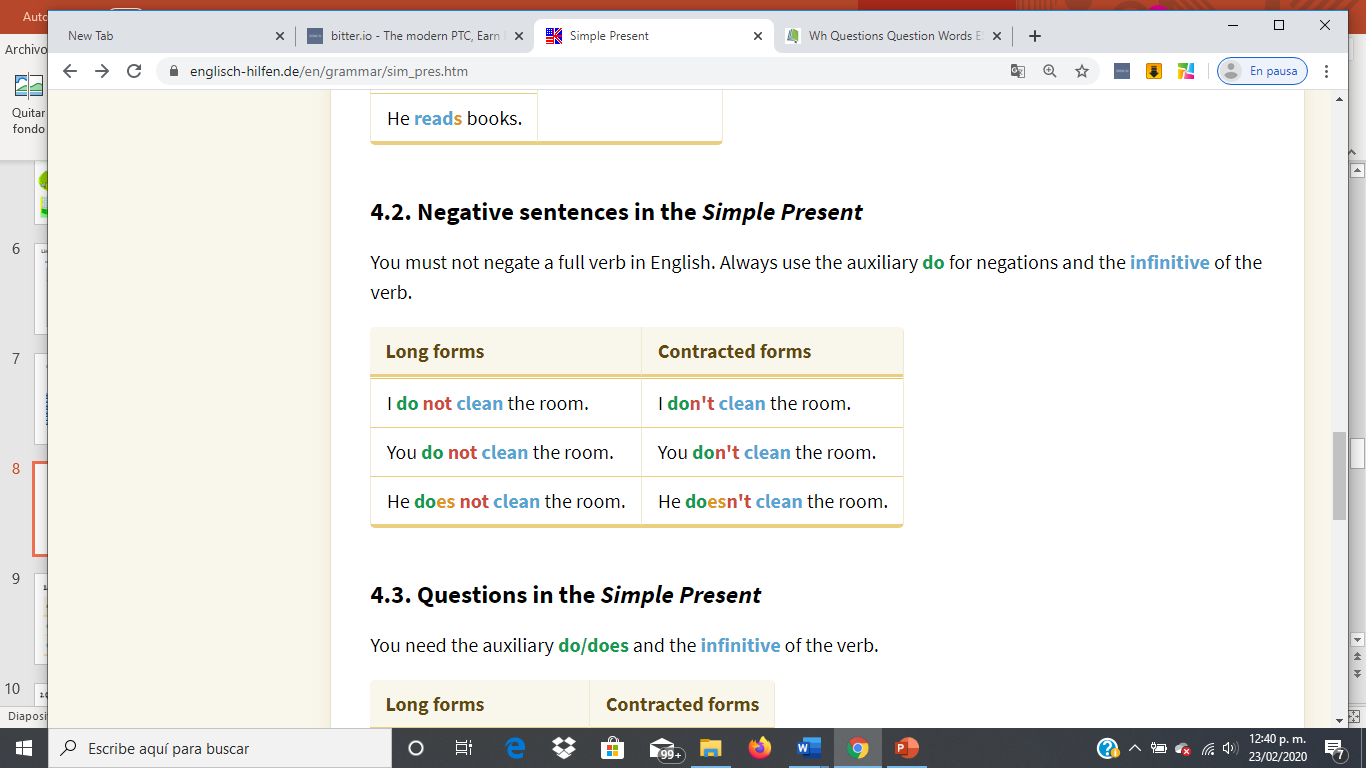 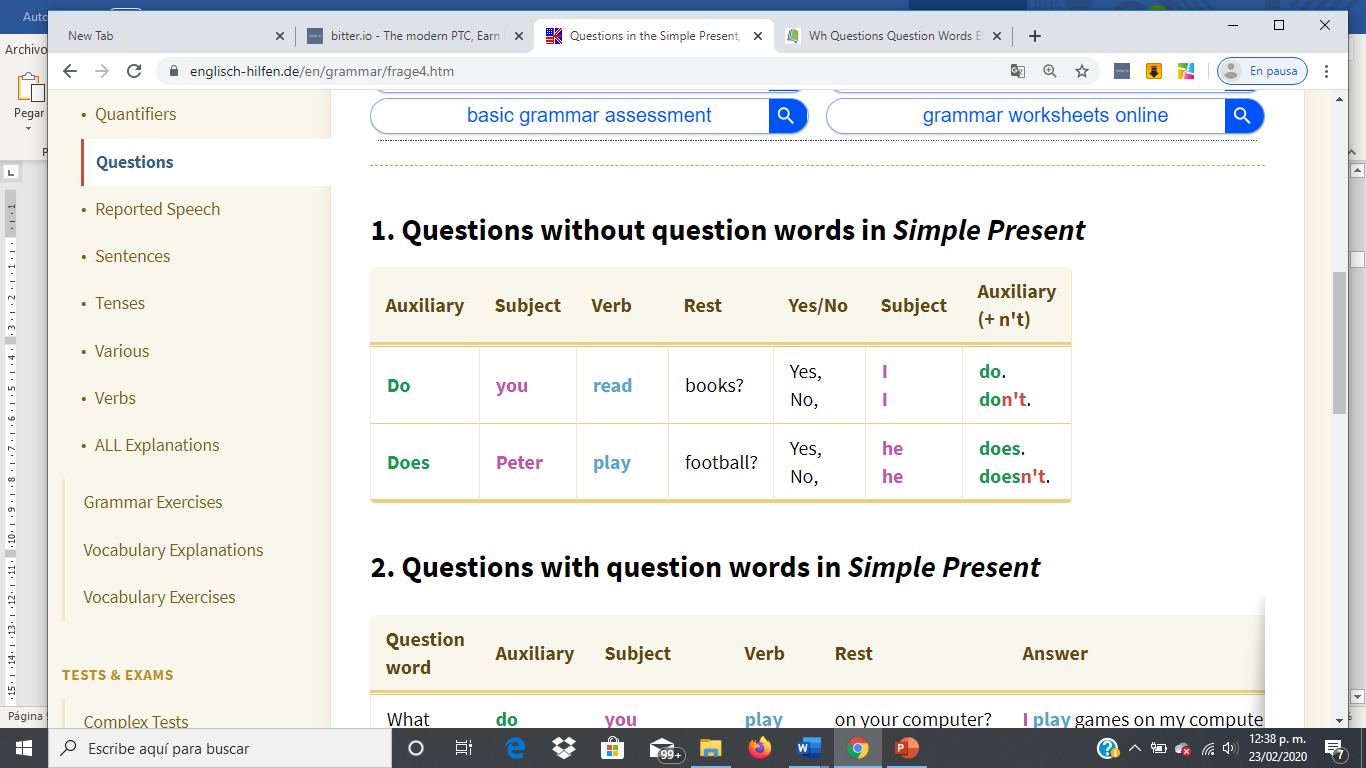 Question
Answer
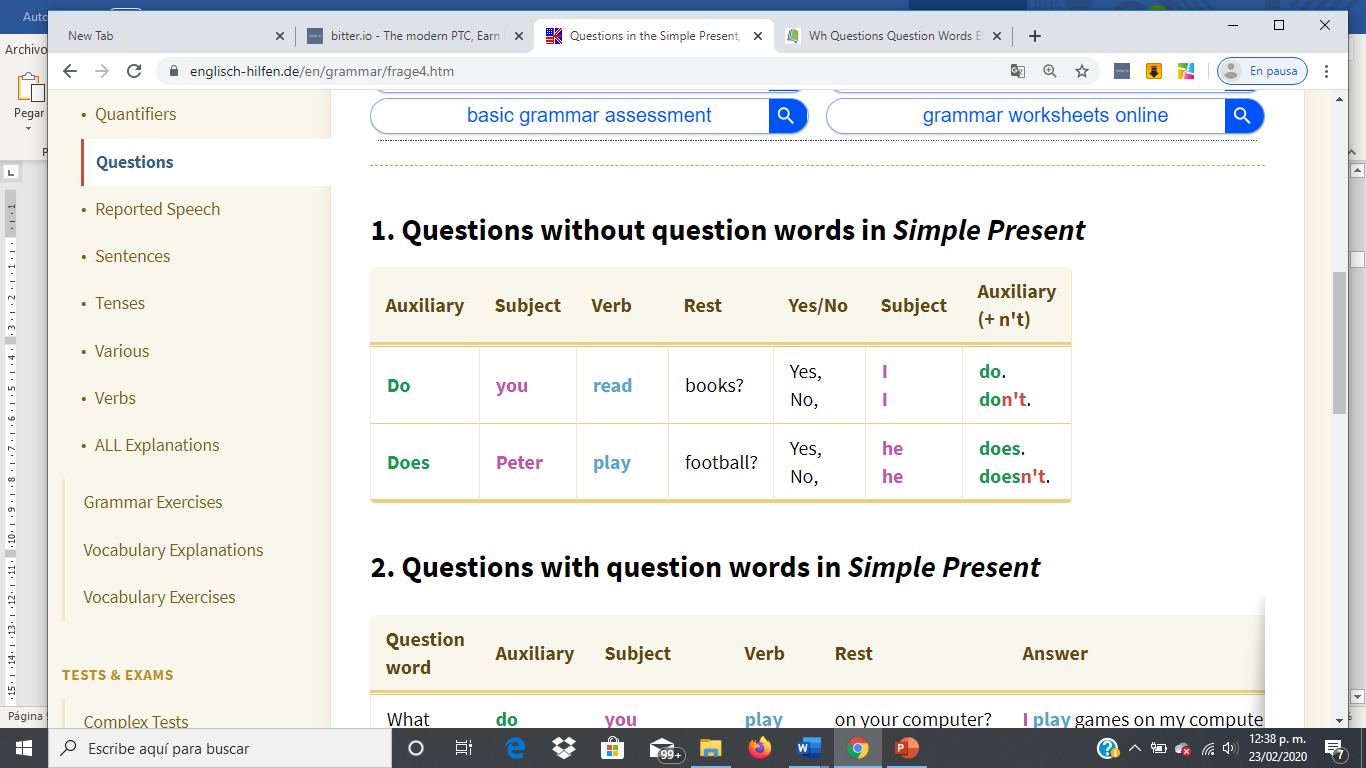 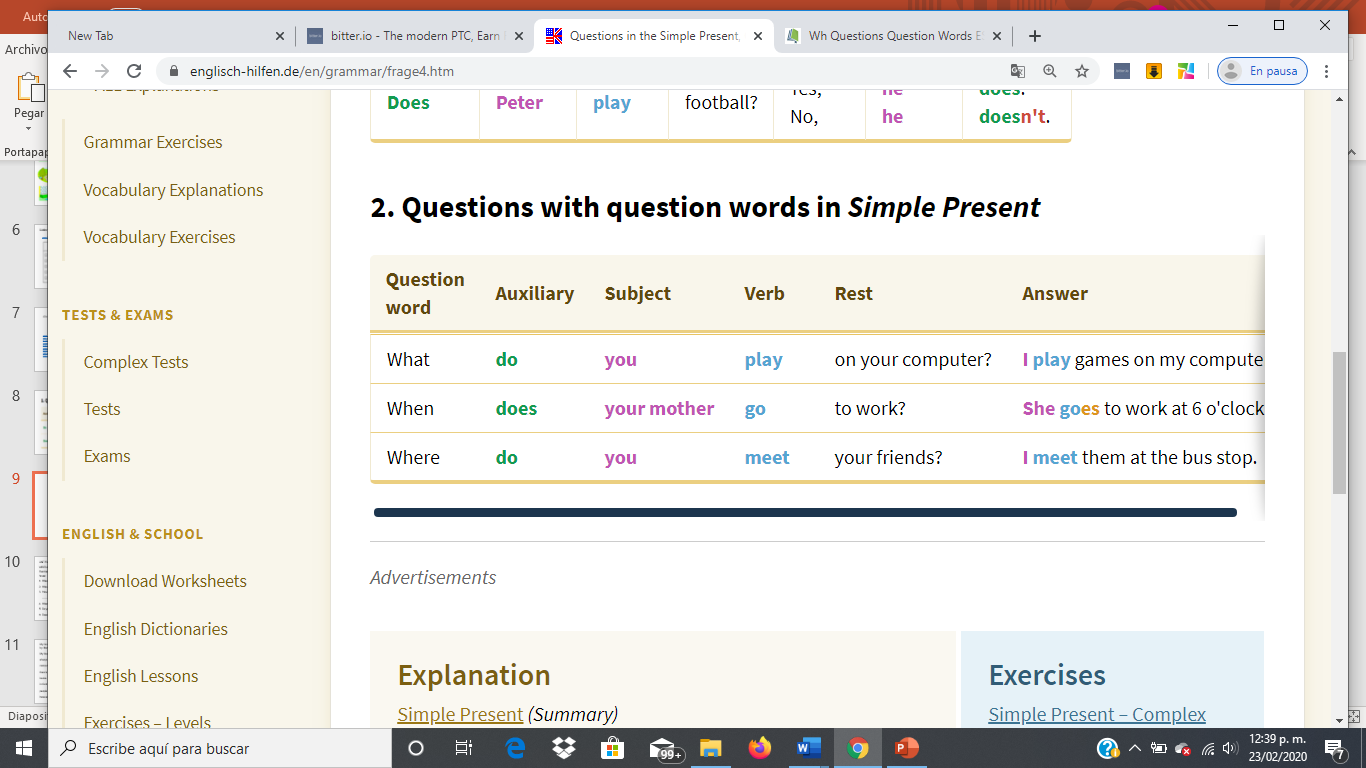 Question
Answer
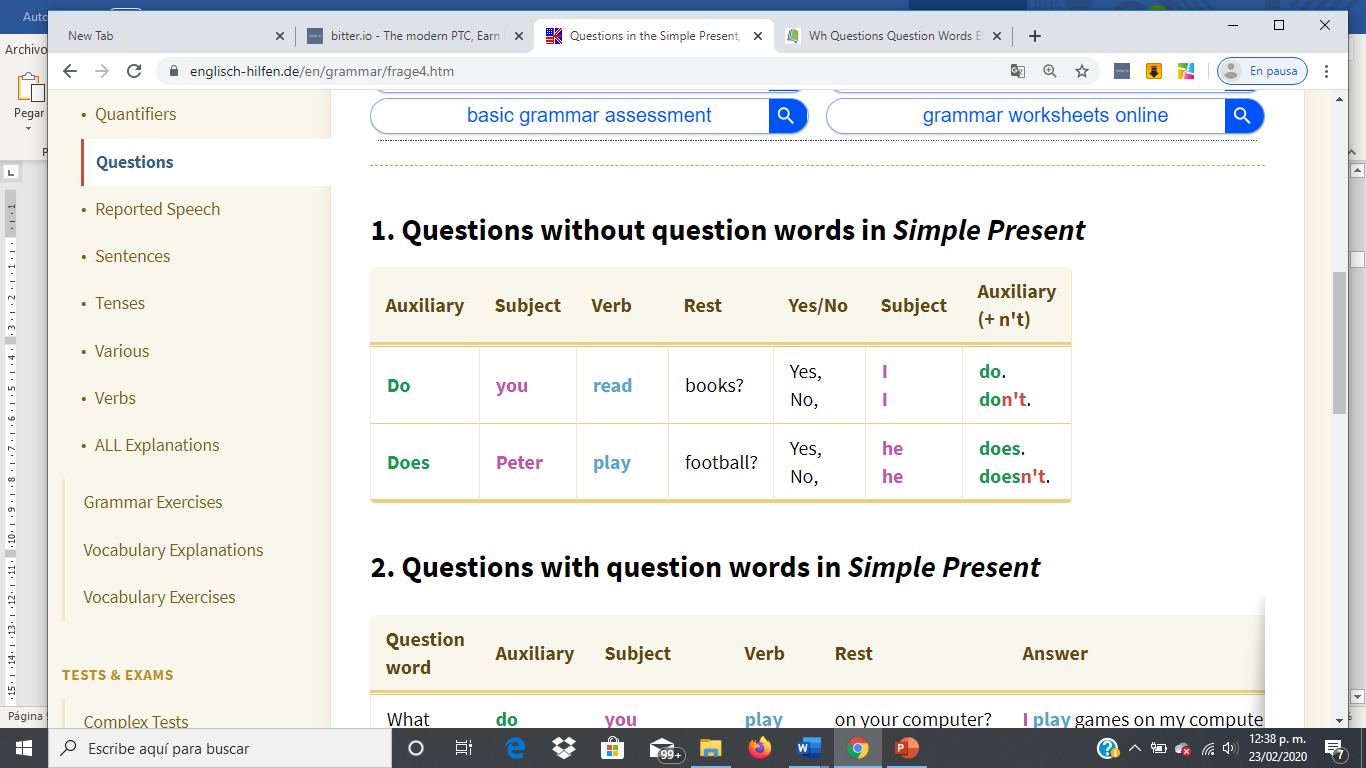 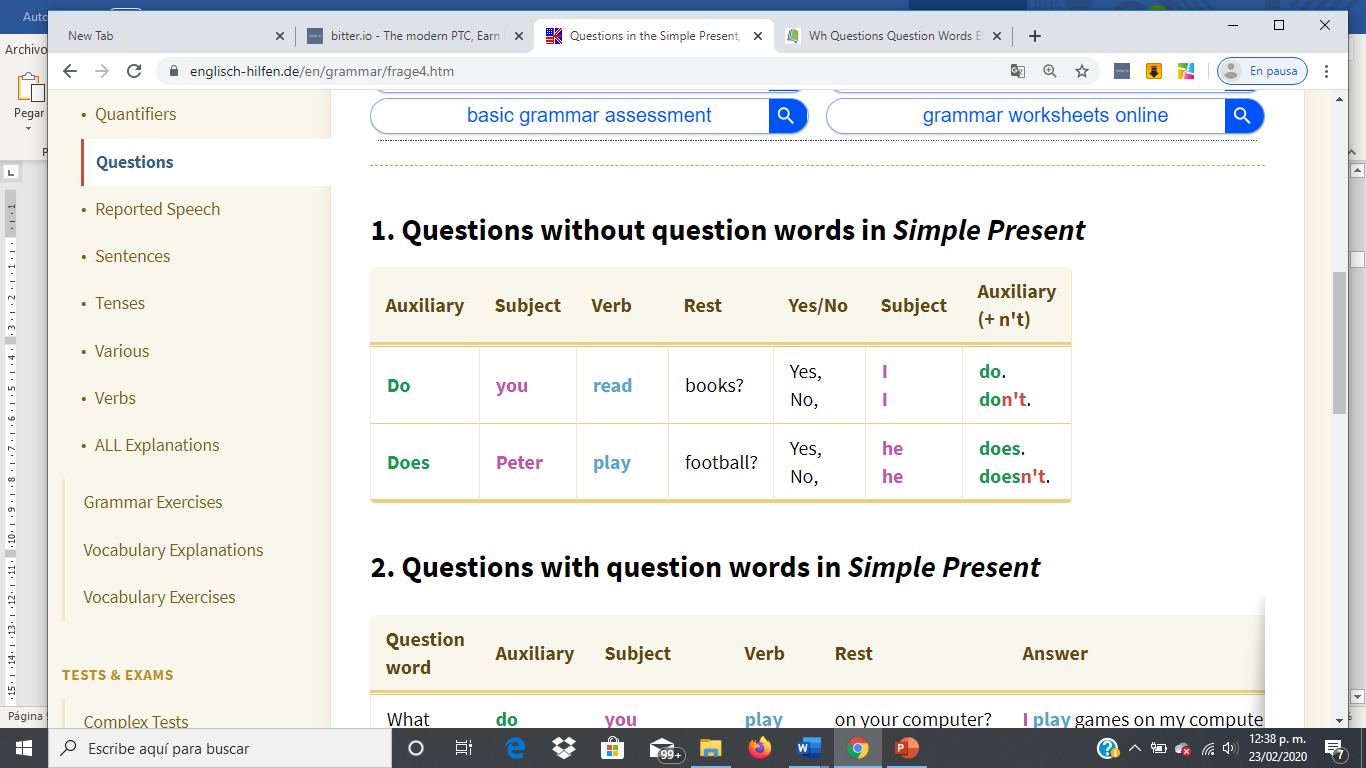 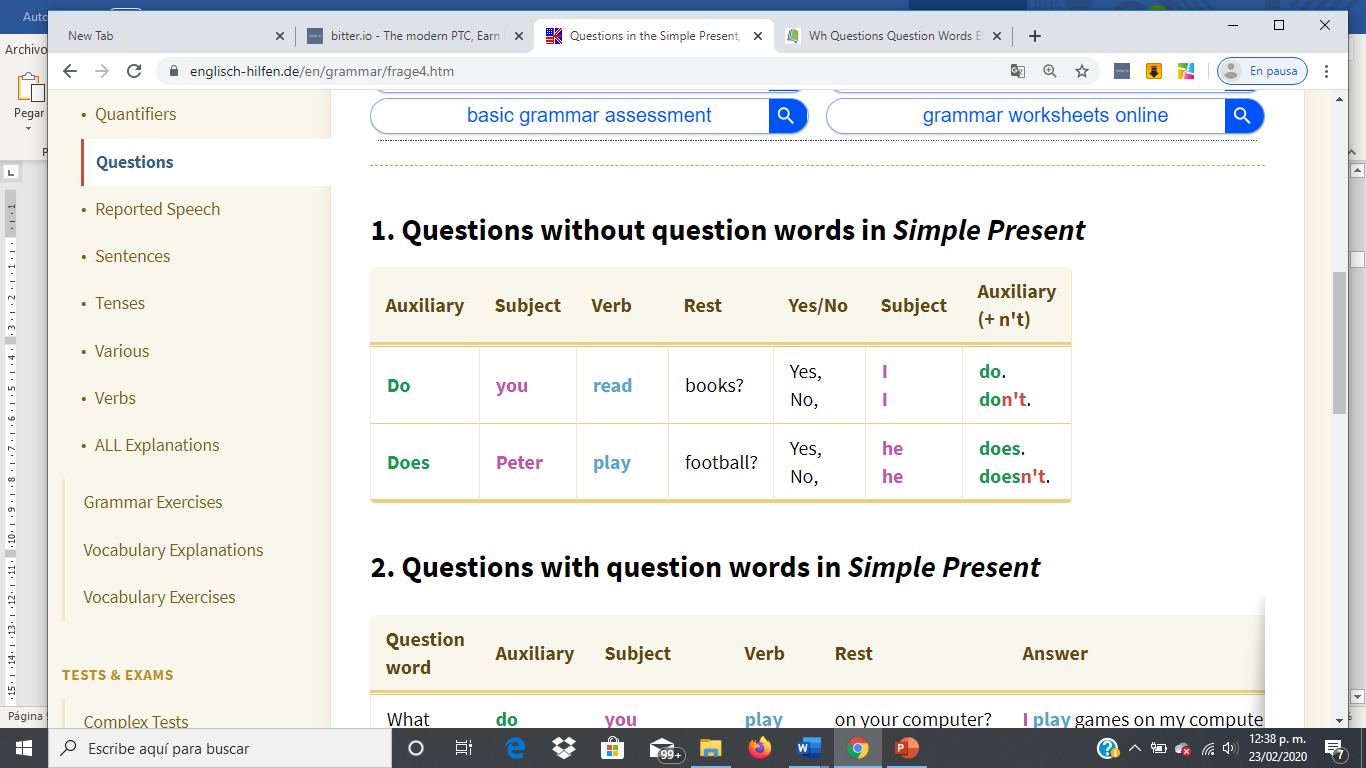 Subject   verb   Rest
Wh
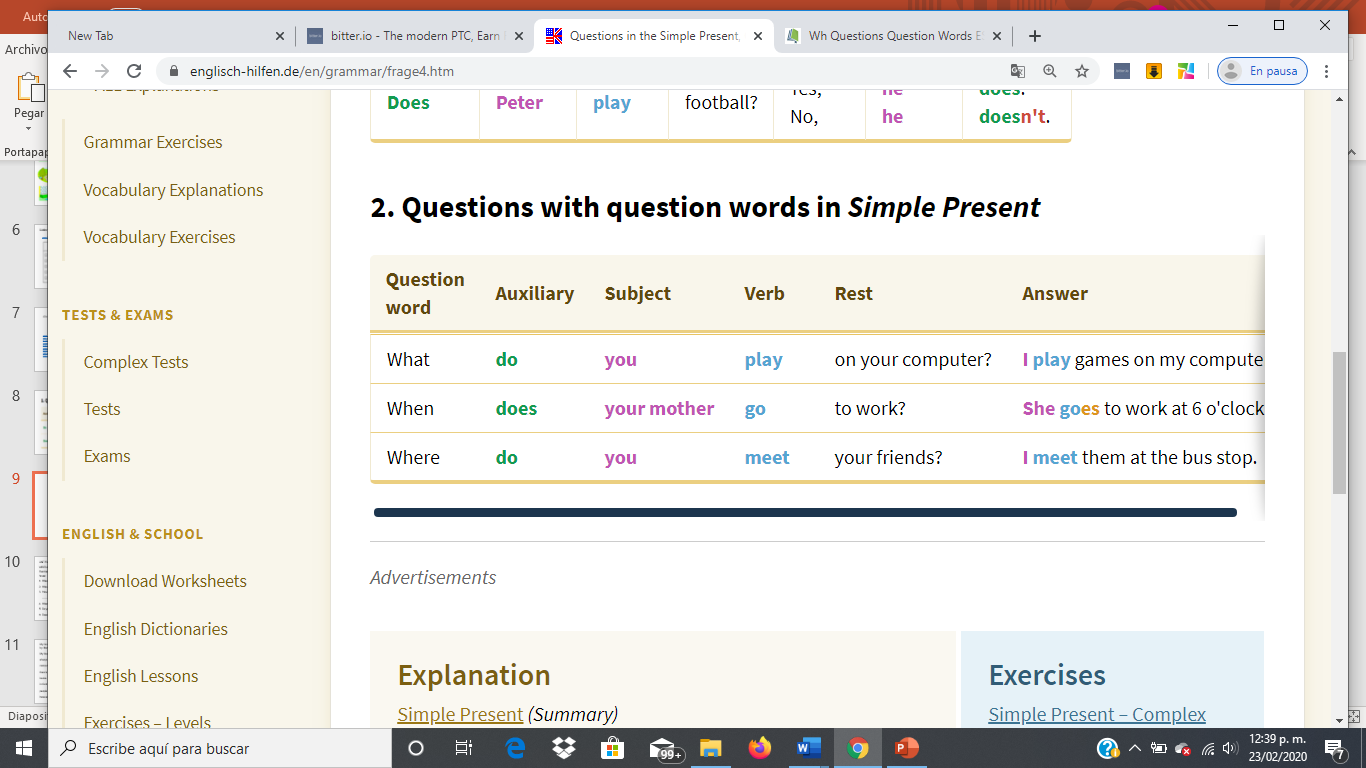 Write negative sentences
I not clean my  bedroom.(not-clean)
Mary is not eat in the kitchen (not-eat)
My father not watch TV in the livingroom (not-watch)
They are not play with the dog in the yard (not-play)
We are not go  to bed early (not-go)
Albert is not keep  his car in the garage (not-keep)
Answer the following questions 

Do you live in a house or an apartment? I am live in house 
Do you like your house?  Yes I am like
Does your brother has his own bedroom? Yes he is
Does your house have a yard/ swimming pool/ a nice view/etc..? yes does i house have yard, nice view, bethroom beautifful 
Where do you live? I live in valle azteca 
Where does your brother sleep? my brother in sleep in bethroom